МАТЕМАТИЧНА СІЧ
ПІДГОТУВАЛА
Вчитель початкових класів
Миколюк Оксана Анатоліївна
ОРГАНІЗАЦІЙНА ЧАСТИНА
Гість прийшов сьогодні в клас,
Щоб послухати всіх нас,
Як умієм рахувати,
Віднімати й додавати.
Тільки гість у нас незвичний ,
Він у нас математичний.
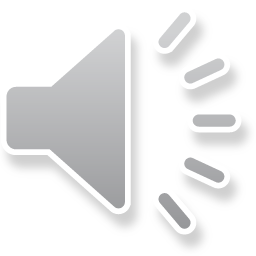 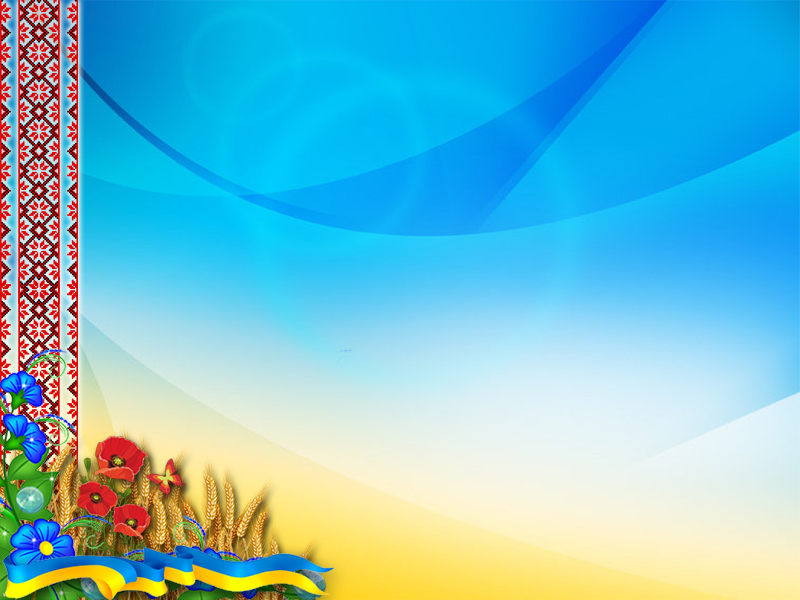 ТЕМА УРОКУ
Утворення трицифрових чисел. Читання і запис у нумераційній таблиці. Творча робота над задачами.
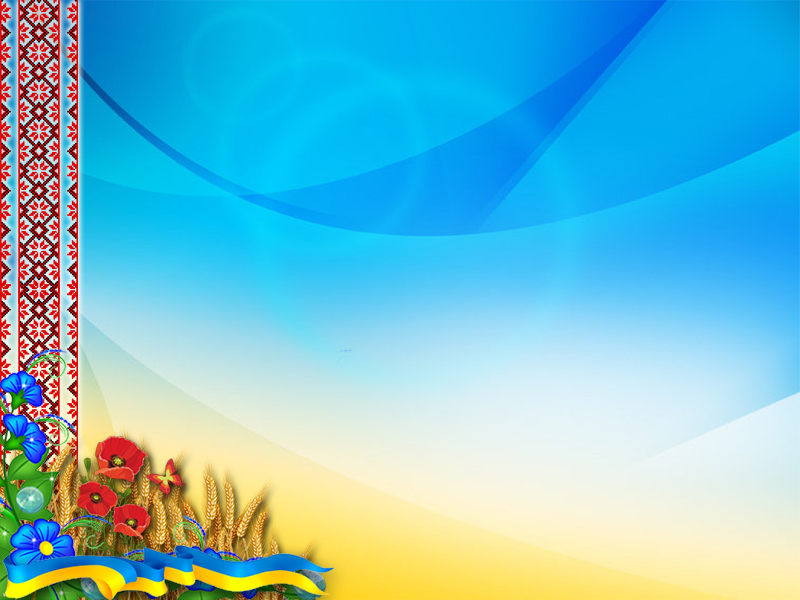 ЦЕЙ УРОК НАВЧИТЬ МЕНЕ:
У  К  А  З
Майдан «Рахунковий»
Майдан «Навчальний»
Майдан «Козацькі ремесла»
Майдан «Задачний»
Майдан «Розважальний»
Майдан «Кмітливих»
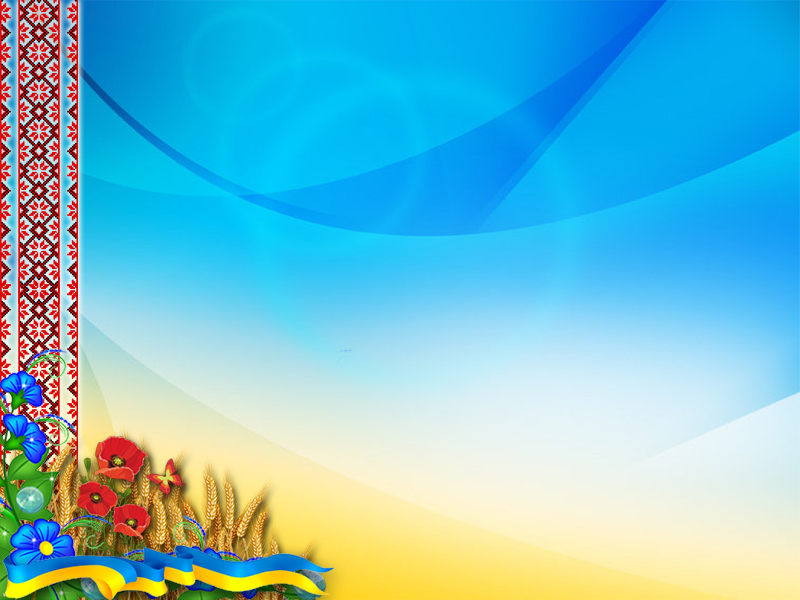 МАЙДАН РАХУНКОВИЙ
Порахуй сотнями
Від 100 до 500;
Від 300 до 1000:
Від 900 до 200.
Назву «Сусідів» числа: 345, 200, 832
Порахуй «ланцюжком» від 125 до 133, від 206 до 212
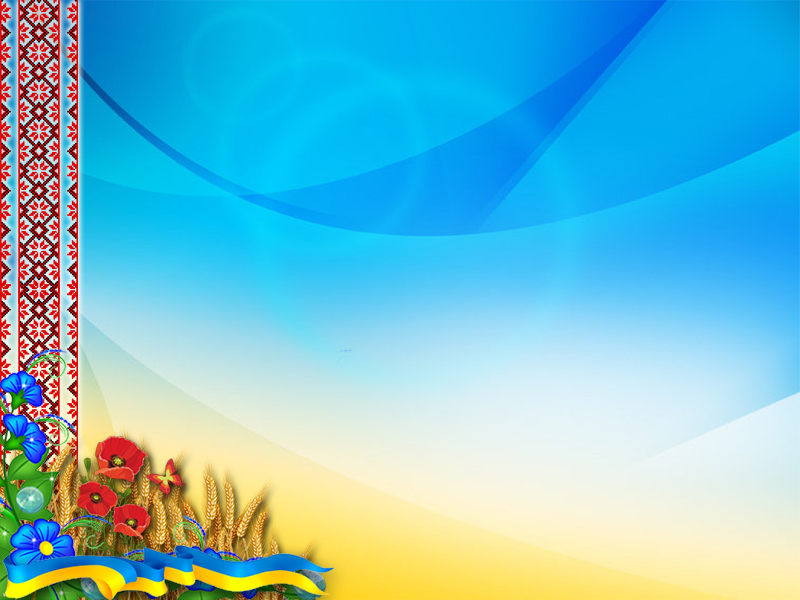 МАЙДАН «НАВЧАЛЬНИЙ»
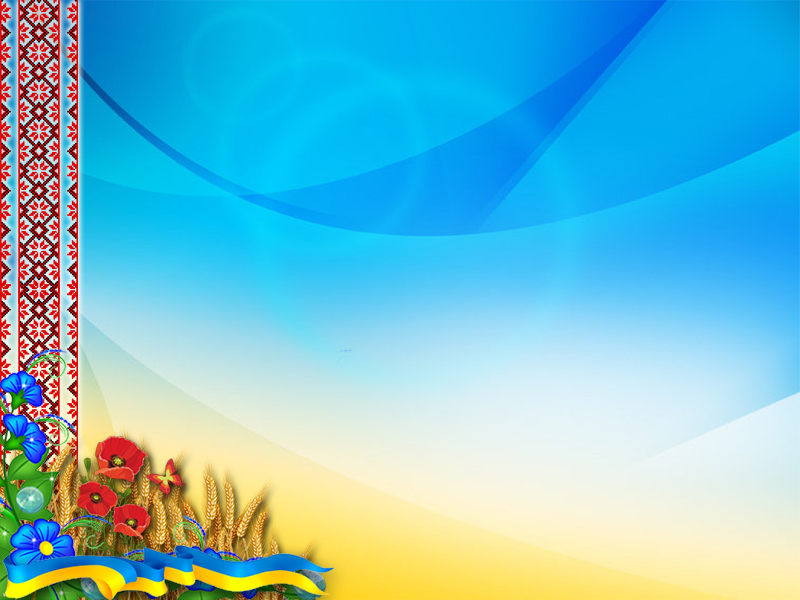 МАЙДАН «ЗАДАЧНИЙ»
1) Скільки сторінок набирають за 1 год. 2 оператори?
2) Скільки часу оператори повинні працювати разом у такому темпі, щоб набрати 49 сторінок?
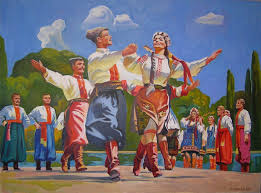 МАЙДАН «РОЗВАЖАЛЬНИЙ
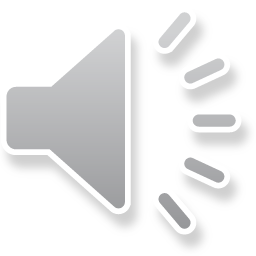 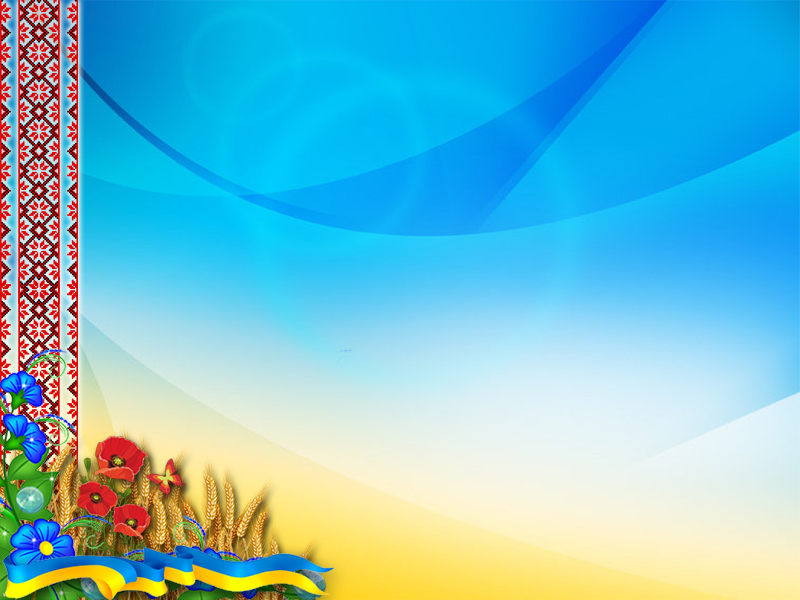 МАЙДАН «КОЗАЦЬКІ РЕМЕСЛА»
ЗАДАЧА

За 6 годин січові шевці пошили 54 чоботи. Скільки годин потрібно працювати, щоб пошити 72 чоботи?
АНАЛІЗ ЗАДАЧІ
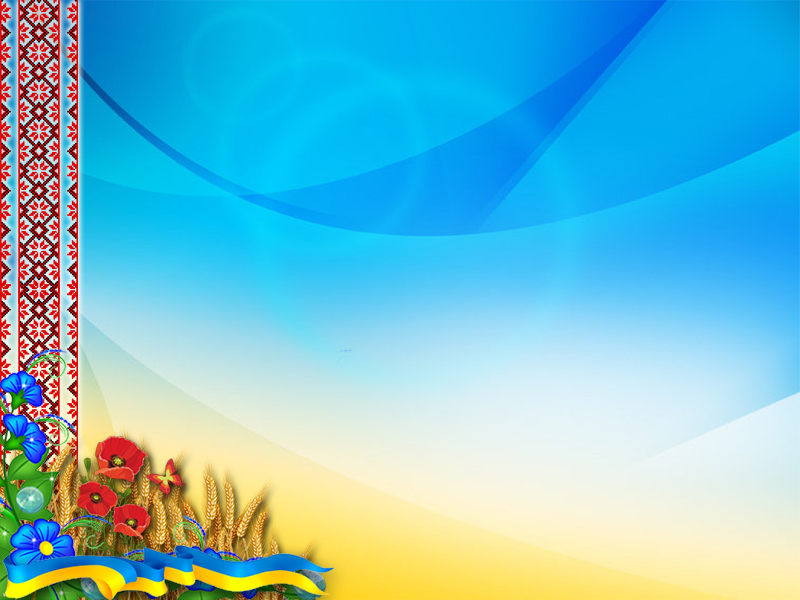 МАЙДАН «КМІТЛИВИХ»
В) доданок, доданок, сума
А) зменшуване, від'ємник, різниця
А) 6
Б) 4
Б) 20
В) 60
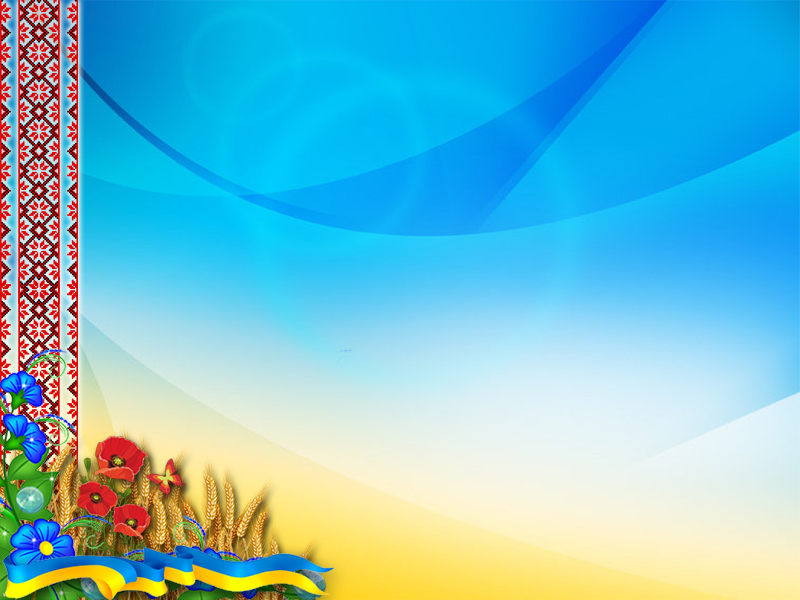 РОБОТА З МАТЕМАТИЧНИМ РЕБУСОМ
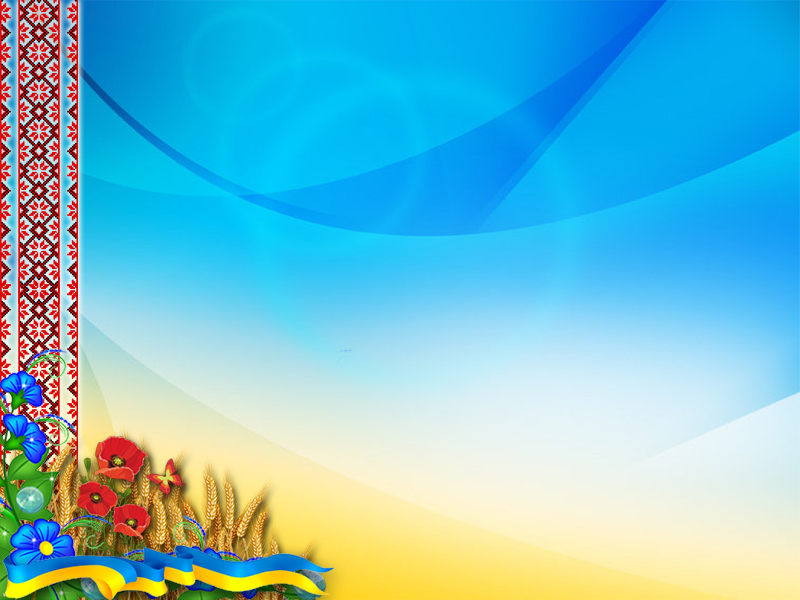 ДОМАШНЄ ЗАВДАННЯ
Вправа 414 побудувати 2 відрізки
Вправа 415 обчислити вирази